AQA
AS Level
Computer Science
Testing
Unit 2
Problem solving and theory of computation
Objectives
Understand the purpose of testing
Devise a test plan
Select test data covering normal (typical), boundary and erroneous data
Be able to hand-trace algorithms
Testing
Write down what you think is the purpose of testing
If you were asked to test someone else’s program, what would be your strategy? 
What would you describe as a “good” or “successful” test? 
Do you need to know how the program works, in order to test it properly?
The purpose of testing
The purpose of testing software is to reveal errors
It is not to prove that the system works most of the time!
A good test is one which shows up an error
You don’t need to know how the program works – you just need to know what it is supposed to do
Stages of testing
When a computer system is being developed, it goes through various testing stages
Module testing – make sure each subroutine works correctly
Program testing – make sure each program in the system works correctly
System testing – make sure the whole system works as expected, and does what the original specification required
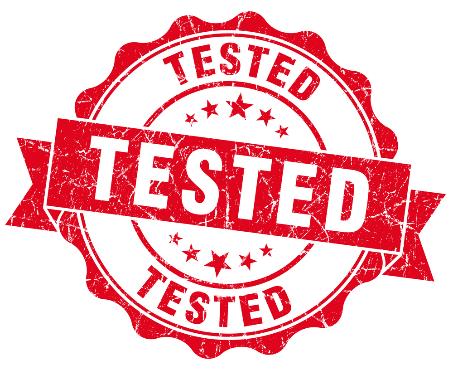 Designing a test plan
Test data has to be carefully selected
It should include normal (typical) data, boundary data and erroneous data
Suppose you are testing a module which allows a user to set a password. The password must be at least 8 characters, must include both uppercase and lowercase letters, at least one numeric character and no spaces
What test data could you use?
A test plan
A test plan needs to have the following columns:
Worksheet 4
Try Task 1 on the worksheet
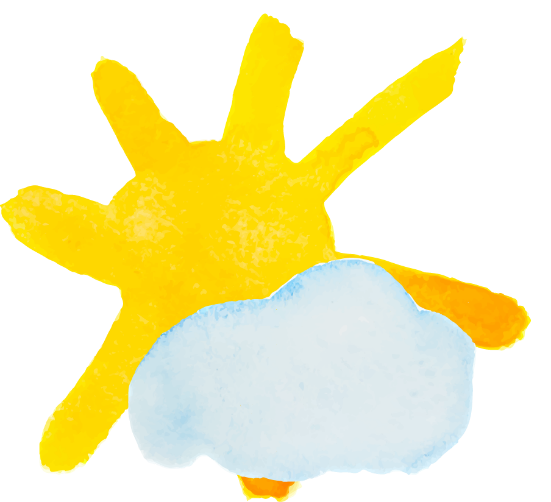 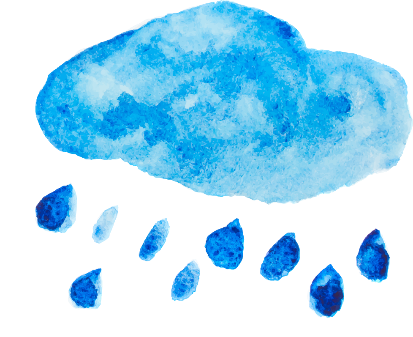 Hand-tracing algorithms
Hand-tracing is useful for:
Figuring out how an algorithm works
Finding out why an algorithm is not working properly
A trace table is used to write down the contents of each variable as it changes during execution
If the program contains a loop, a helpful technique is to put the loop condition as the first column in the trace table, even if other variables have been defined before it.
Sample trace table
What is output by the following algorithm?
n = 5
FOR count  = 1 to n
	a = n - count
	b = 3 * a + count
ENDFOR
OUTPUT b
Complete the trace table to find out
Worksheet 4
Now try Task 2 on the worksheet
Plenary
Devising an effective test plan is an important stage of writing a program
You should include normal, boundary and erroneous data in your tests
A good test is one which uncovers an error in the program
Trace tables are useful to find out where the error is!